# NJ Literacy Series
At-home Literacy Activities to Improve Children’s Vocabulary
Division of Early Childhood Services
2024
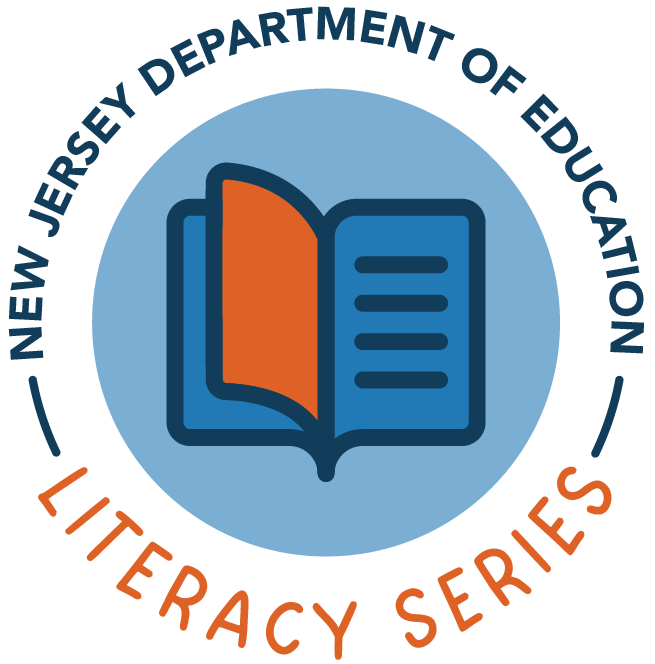 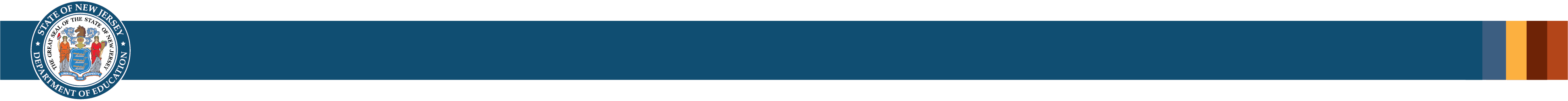 Children’s Vocabulary
Increasing oral language will impact improving children’s vocabulary acquisition.
What are some ways you support language and emergent literacy in your everyday interactions with babies or toddlers? How about with preschoolers or kindergartners?
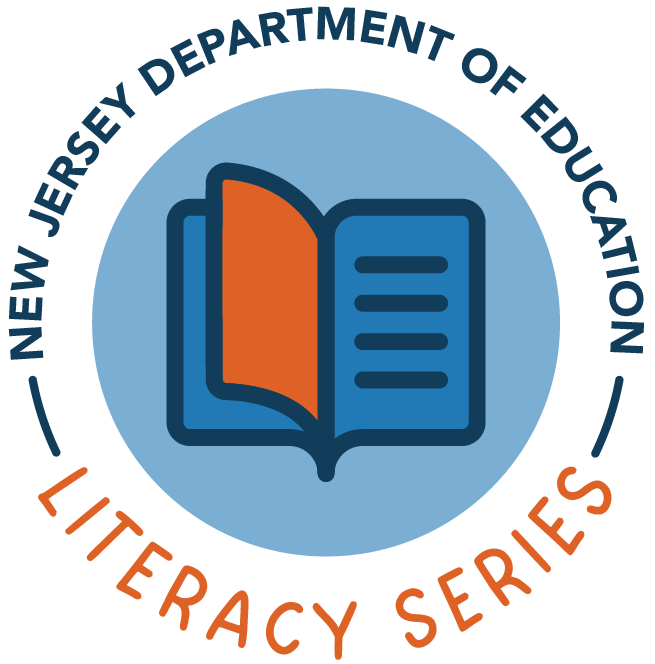 2
Vocabulary Activities for Babies (0-12 months)
Describe Daily Activities
Read Books Aloud
Sing Songs and Rhymes
Explore Sensory Bins
Engage in Face-to Face
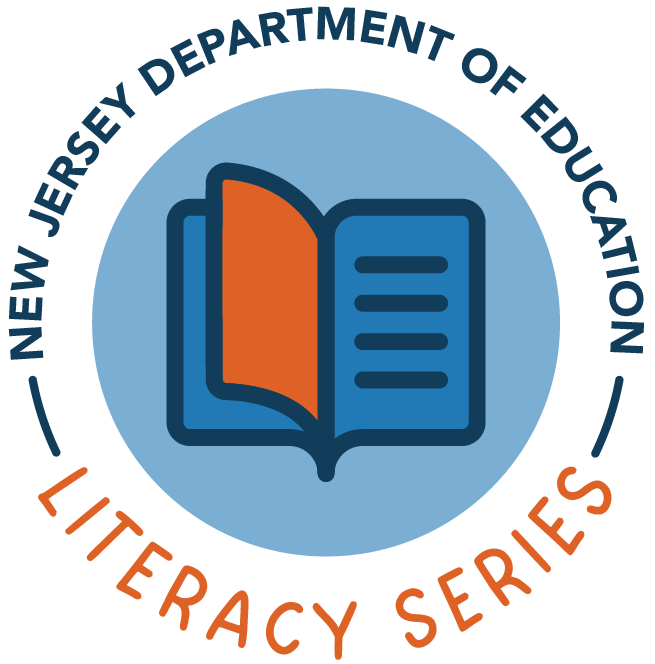 3
Vocabulary Activities for Toddlers (1-3 years)
Expand on Words
Play Word Games
Create Story Baskets
Encourage Pretend Play
Explore Nature
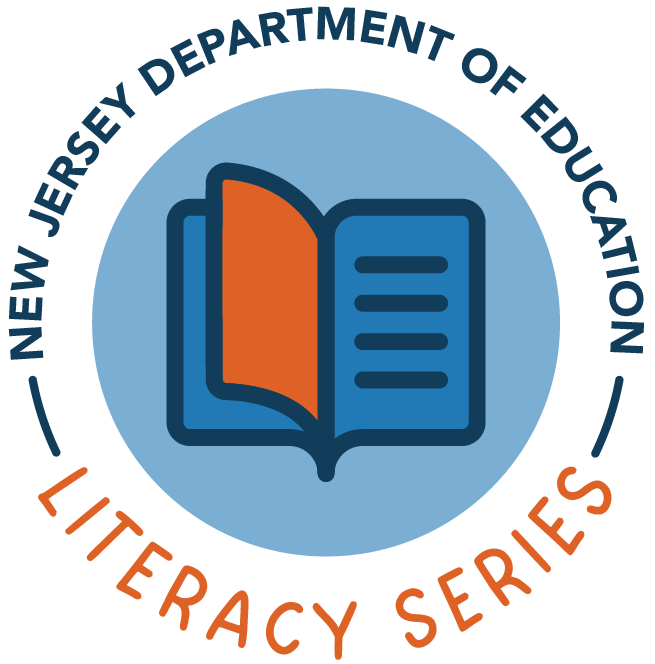 4
Vocabulary Activities for 3–4-year-olds
Read Aloud Daily
Support Letter Sounds: Encourage Storytelling
Visit the Library
Sensory Play
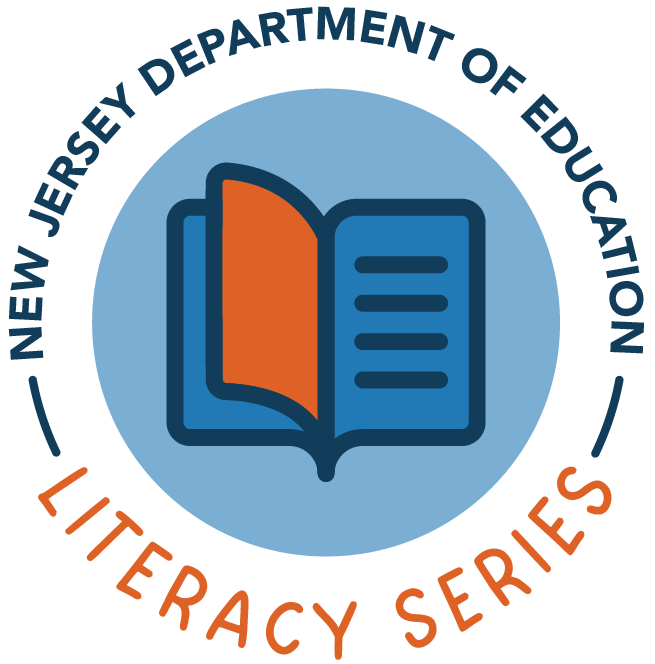 5
Vocabulary Activities for 5–6-year-olds
Practice Writing Skills
Explore Word Families
Play Vocabulary Games
Encourage Questioning
Celebrate Literacy
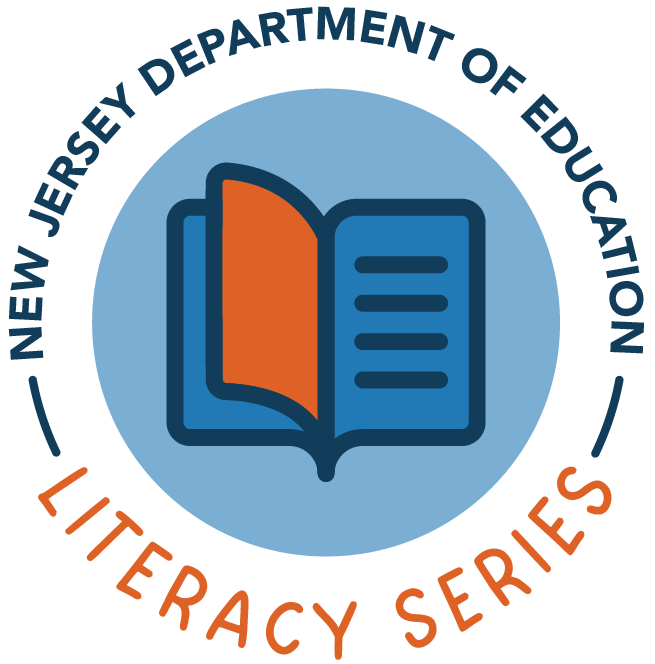 6
Helpful Links
Birth to 3 
Preschool vocabulary 
Kindergarten vocabulary 
General conversation
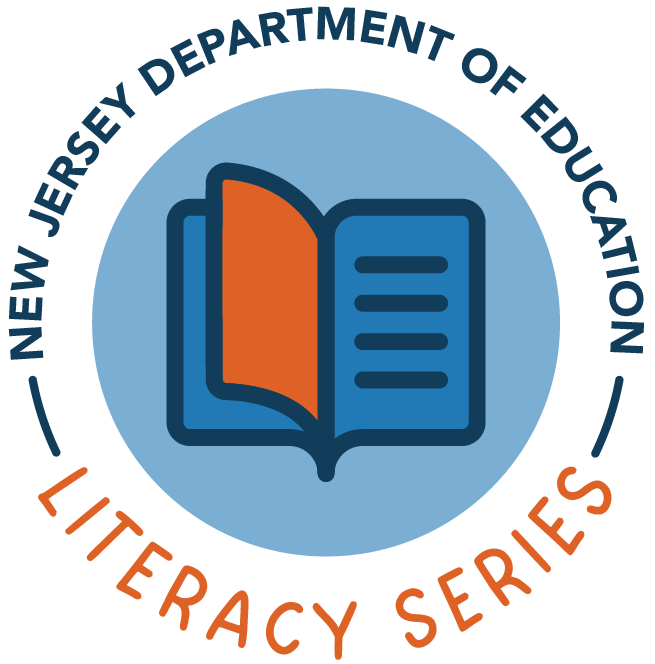 7
Helpful Links Continued
Center for Early Literacy Learning website (infant, toddler & preschool)
Center for Early Literacy Learning-infant
Center for Early Literacy Learning- toddler
Center for Early Literacy Learning- preschool
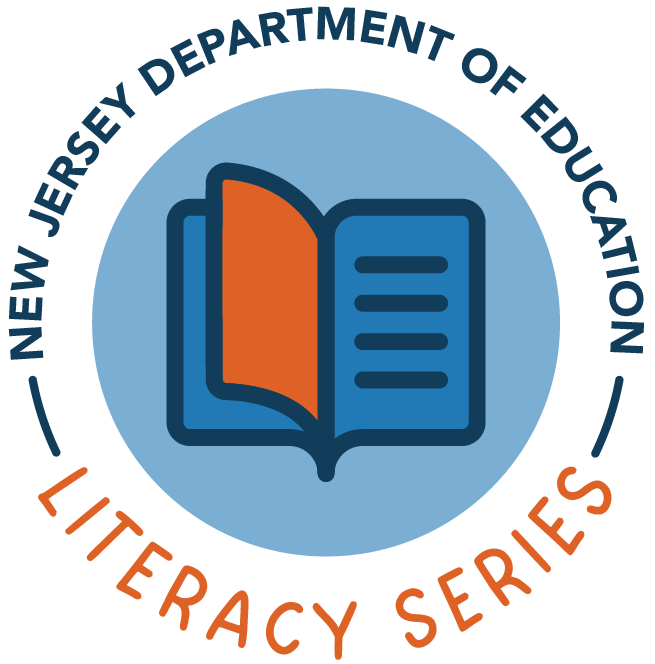 8
Thank You!
New Jersey Department of Education: nj.gov/education
Division of Early Childhood Services​
Doeearlychild@doe.nj.gov​
K-3Office@doe.nj.gov​
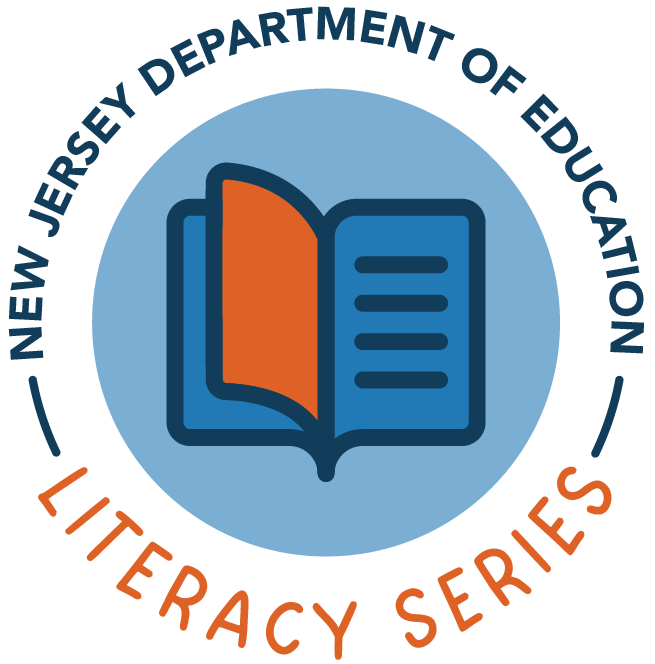 9
Follow Us on Social Media
Instagram: @newjerseydoe
Facebook: @njdeptofed
LinkedIn: New Jersey Department of Education
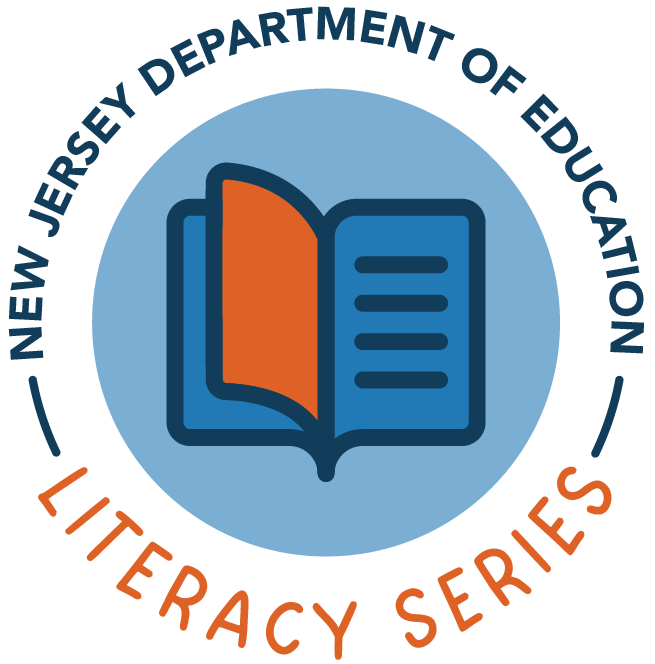 X: @NewJerseyDOE
YouTube: @newjerseydepartmentofeduca6565
Threads:@NewJerseyDOE
10